UK Link Performance Update
Xoserve Performance Taskforce	

DSC CoMC – 15th October 2019
Executive Summary
We came to customers in July’19 to raise a system performance risk based on a spike in major incidents against a background of ongoing issues and a technical audit report which identified areas of improvement.

We came to customers in September’19 and provided insight on our major incidents and what we had done to identify root cause. This resulted in a number of prioritised mitigations/service improvement opportunities  which can be supported through existing funding and initiatives this FY.

You asked for us to talk through the service improvement plan in more detail which we will do today. 

We additionally identified two opportunities (Application Performance Monitoring & Additional Resourcing) to further accelerate risk reduction and committed to return to October ‘19 CoMC to provide further detail in advance of seeking funding approval.
August’19 CoMC
Background
v
Mitigation Initiatives (initial thinking)
BP19/20 Opportunities
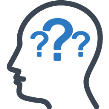 Address Technical Audit Housekeeping findings
Review, and where available enhance, Partner Contracts
Build in-house application monitoring capabilities (tools and skills)
Re-baseline performance and platform KVI/KPI metrics
Issue Root Cause Analysis improvement review
UK Link Capacity planning (Class 3)
July’19 CoMC
Stability risks to UK Link
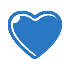 Recent trend of excessive P1/P2 incidents
High impactful customer issues persist (AML/ASP, AQ’s, DES etc.)
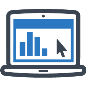 BP20/21+ Opportunities
Movement to the Cloud
Provision of an E2E Performance Test environment
Greater in-house design and development expertise
Decouple DES from BW
Automated Code Quality and Monitoring tooling
Balancing Change and Platform Maintenance
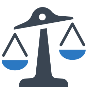 Change has been consistently prioritised over rigorous system housekeeping
Insufficient system monitoring. Not measuring the right things has led to rear view mirror and reactive issue management
Stretched resources, particularly within IS Operations
Sept’19 CoMC
Continual fire fighting
v
Incident Insight / Prioritised Mitigations
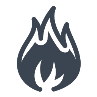 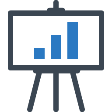 Nexus went live without any code control, or run-time performance monitoring
Nexus went live without a persistent E2E performance test platform
New issues continue to be identified, largely driven by functional and poor infrastructure management
Present options to customers, with associated risks levels, funding options, and timescales for mitigating UK Link platform stability / performance fears
Shared further detail on audit findings
Shared view on Nexus descoped items
Technical and Commercial Audit Findings
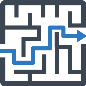 October’19 CoMC
Xoserve recently commissioned independent audits of the UK Link AMS/ASP/AML design (KeyTree) and its effectiveness of support contracts (KPMG)
v
Expectations for Oct’19 CoMC
Conclusion 1: UK Link has not been well maintained in terms of basic infrastructural housekeeping.
Conclusion 2: 3rd party support contracts are not specific or enforceable enough to provide a consistent exceptional service
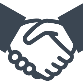 Elaborate on short, medium, and long term initiatives 
Share further detail on what will be achieved with the additional funding for Application Performance Monitoring and resource bolstering in Technology Operations
High-level Areas of Focus
Area of Focus
Target State
Mitigating Actions
Monthly P1/P2 volumes below the current 5-year rolling average
Continual downward trend of system defects
RCA and continuous improvement approach in place
UK Link Performance
Enhancements to platform monitoring
Performance metrics revisited to reflect true system health
Root causes of all system issues identified and mitigated
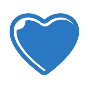 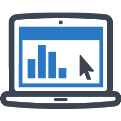 Balancing Change and
Platform Maintenance
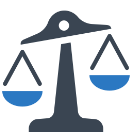 Identify platform constraints to change and present options to customers to mitigate
Build Xoserve SME knowledge , in all aspects of change delivery and system maintenance, across the wider organisation
Platform maintenance activities do not impact  or constrain customer change
Level of change does not limit platform maintenance activities
Task Forces issue resolution replaced with BAU preventative activity based on rigorous partner contracts 
Proactive platform risk register created and embedded in customer governance
No Issue related Task Forces
Platform risks identified and proactively manged with customers before they become issues
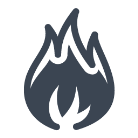 Continual fire fighting
Technical Audit Findings
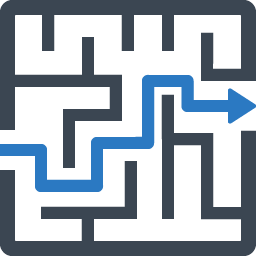 Quantifying impact of audit findings
RCA and fix plan in place for all impactful findings
All Audit findings closed or proven to be non-impacting
Short term - What have we completed so far?
Focus Areas
Improvement Item
Perceived Risk to System 
Stability / Health
Mitigating Actions Taken
Benefit
Identification of an holistic Service Improvement plan
Incremental improvements to customer service provision
Incident reductions (see later slide)
HIGH
Limited documented understanding of Xoserve’s service provision maturity against industry best practice methodologies.
4-week gap analysis of current Xoserve service provisioning, utilising SAP’s core capability benchmarking, that resulted in 100+ gaps/opportunities in today’s service provision.
E2E Service Provision Gap Analysis
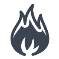 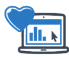 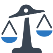 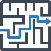 HIGH
The impending Class 3 migration and associated read volumes present risks to UK Link performance / capacity
Reduction to Class 3 risk (system capacity)
Targeted code optimisation activity undertaken on all read processing batch jobs (read, rec, and billing), as well as optimisation at the database layer (indexing/table re-orgs) to improve overall throughput. Action also taken on optimisation of the integration tooling in support of class change requests, and response files.
Meter Read Processing Optimisation
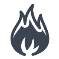 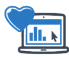 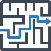 HIGH
Average fix turnaround times for functional defects prior to 1st June’19 tracked largely around the 58-day mark, with overall defect volumes rarely below 60 on any given day
Increased reliability of automated UK Link processes
Fewer customer impacting issues (AML/ASP, AQ’s, etc.)
40% reduction in open UK Link defects since the 1st June’19, owing largely to the concerted efforts of application resolver teams following commercial variation agreements with relevant system integrators. Average fix turnaround times down to 41 days.
UK Link system defect reductions
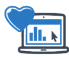 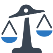 Reduction to Class 3 risk (system capacity)
Reduction in P1/P2 AMT related major incidents
MEDIUM
75% of all UK Link P1/P2 incidents incurred so far this year have impacted Portal/DES or AMT MarketFlow.
Electronic File Transfer Health Check Remedial Actions
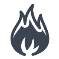 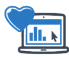 Xoserve IS Operations instigated a health check which resulted in a number of AMT application database performance and configuration enhancements.
MEDIUM
Task Force approach has proved useful in adding control and rigor around high profile issues, but the knowledge and expertise that it creates can become stranded.
Knowledge transfer growth between BAU Xoserve teams
Issue handling resilience
Transition of AMS Task Force in BAU operations
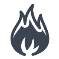 Amendment Invoice business and IS staff all transitioned back into BAU teams, with project management resources realigned to Class 3 and UK Link Performance initiatives.
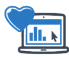 All of the above initiatives have been completed without the need for any additional customer investment funding, with all tasks/actions funded from existing Xoserve BP19 ‘manage the business’ cost centres
Medium term - Plan for the remainder of FY19/20...
Focus Areas
Improvement Item
Perceived Risk to System 
Stability / Health
Mitigating Actions Taken
Expected Benefit
HIGH
Changes to the UIG weighting factors for the 19/20 gas year, as introduced by the independently appointed AUGE, are presenting a significant commercial benefit to shippers holding their sites in Class 3 as opposed to Class 4. As a result, assumptions made in the run up to Nexus go-live regarding inbound transaction volumes for Class Changes and Meter Read Submissions are expected to be exceeded, presenting capacity risks upon the UK Link platform.
Class 3 Tranche 1 Improvements
(Target Completion: Nov’19)
Dedicated work package created to address a combination of the Keytree audit findings and service improvements proactively identified off the back of the growing Class3 Migration risk, with ringfenced resources, mobilised to implement the following initiatives between Sept’19 and Nov’19:

Data Volume Management (SAP ISU)

SAP ISU & BW Archiving (Near Line Storage)

Electronic File Transfer Database Upgrade (Oracle 11g to 12c)

Meter Read Code Optimisation

Additional application servers for ISU and BW
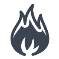 Greater ISU database insight that will permit the identification of performance tuning
Greater application (ISU and BW) stability and supportability
Reduction in P1/P2 BW and Electronic File Transfer incidents
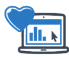 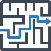 HIGH
Large volumes of post-Nexus P1/P2s are borne out of overrunning/failed batch jobs, with high database wait times frequently observed between 5pm to 9pm and 1am to 5am.
Greater application (ISU and BW) stability 
Reduction in P1/P2 UK Link incidents
Preventative/proactive issue management
Whilst Xoserve awaiting approval from its customers with BP20 to invest in market leading application performance monitoring tools, a period of “heightened state of alert” will remain, which will be labour intensive but will be designed to recognise any system threats to performance before they materialise into an issue that could impact customers.
Batch Job Monitoring inc. SAP Early Watch Alerts
(Target Completion: BAU)
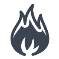 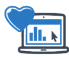 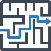 HIGH
Inadequate measurement of systems leads to rear-view mirror / reactive issue management. Both the Keytree audit and our own recent Service Improvement gap analysis concluded that we’re not measuring the correct platform health indicators.
Following the initial communication to our DSC Contract Managers in July’19, Xoserve has now embedded a new organisation structure which has seen IS Ops transition into the CTO department. An initiative already underway is that of re-baselining all existing performance metrics to ensure suitability and appropriateness.
Reduction in P1/P2 UK Link incidents
Preventative/proactive issue management
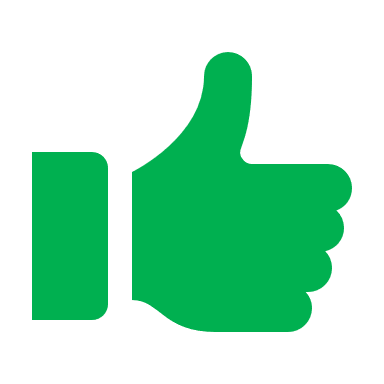 Performance Metrics re-baseline
(Target Completion: Dec’19)
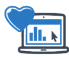 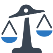 HIGH
Such an environment was not included in the scope of Project Nexus, because it was felt that one would not be needed for several years post go-live. The growing risk presented by Class 3 combined with the significant volume of change delivered onto UK Link since 2017 requires a the determination of the current system performance limits.
Interim measures underway to create environment availability for a dedicated performance test environment track, whilst we awaiting the movement of our infrastructure to the cloud.
Provision of E2E Performance Test Env
(Target Completion: Mar’20)
Greater application and database insight that will permit the identification of performance tuning
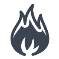 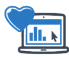 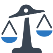 Holding 
to plan
MEDIUM
Current outsourcing of key service management processes incurs risk of ownership and transparency of issues, particularly in determination root causes of system faults.
Problem Management process improvements
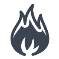 Reduction in P1/P2 UK Link incidents
Preventative/proactive issue management
Process review underway to ensure quality standards are raised within the Problem Management space to ensure failings are addressed to prevent reoccurrence, not just point fixes.
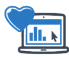 Long-term strategic initiatives that we expect will drive step changes in UK Link performance and stability
Focus Areas
Improvement Item
Expected Benefit
BP20 Funding Proposal
20/21
21/22
22/23
Will transform our technical ability to support multiple projects in parallel
Provides scalable capacity and the ability to quickly performance test the end-to-end application estate
Supports and sustains our business as SAP support for older versions ceases
Will support the decoupling of DES from SAP BW, in turn offering greater stability to both applications compared to today’s performance.
£6m
£4m
£6m
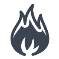 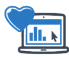 Moving our infrastructure to the Cloud
(Proposed in BP20)
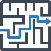 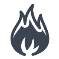 Greater Xoserve operational control, reducing reliance on third partner vendors/suppliers 
Provision of consistent capability and core expertise that supports industry wide best practices
Supports the need for increasingly fast paced change delivery
£300k
£200k
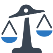 Service Management Transformation
(Proposed in BP20)
Enhanced Application Performance Monitoring
(Proposed in BP20)
£400k
£200k
£100k
Better proactive monitoring of services leading to improved customer experience and  system availability
Reduction/removal of reactive issue management
Increased operational control and visibility of the end-to-end service we are providing to our customers
Increased capability of forecasting performance constraints ensures early industry notification where change is required to support future industry demands
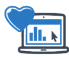 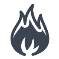 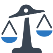 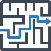 Greater code adherence to SAP best practice  subsequently generating a more supportable application, building its resilience  whilst more importantly driving up code quality levels.
Improved testing quality of all UK Link changes by developing an enterprise test strategy and framework that embeds best practice and standardises testing activities, measures and assurance
Increasing speed and efficiency of testing
£200k
£100k
Automated Code Quality and Testing Tools
(Proposed in BP20)
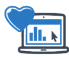 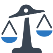 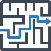 £200k
£300k
Automation enhancements to this aging application that does require manual intervention and frequent monitoring to ensure customer usability levels are maintained.
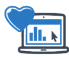 CMS Re-write
(Proposed in BP20)
Greater in-house design, development and testing expertise
Greater Xoserve competence and capability in both the delivery of customer demanded UK Link changes but also IS Operational Service Management procedures.
Long-term cost reductions given the lower reliance upon third party vendors/suppliers for skills and capability.
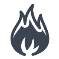 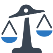 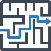 We believe we’re heading in the right direction....
Our short-term improvement initiatives are expected to contribute to greater UK Link platform stability levels, over the course of the next 6-months, whilst we await the mobilisation and deployment of the longer-term strategic projects that will drive significant step changes to today’s performance
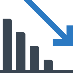 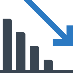 UK Link defect volumes continue to trend downwards. Revisions agreed to our partner contracts, stemming from the work conducted from within the AML/ASP Task Force have helped, but the focus must continue to remain on the timely and accurate solution to all system defects.
Whilst we’ve seen notable reduction in direct customer impacting incidents, there’s still a number of ‘big ticket’ service improvement initiatives that require realisation, as part of BAU/Continuous Improvement work, to demonstrate the necessary levels of control and stability in the UK Link platform as a whole.
Application Performance Monitoring (APM)
Benefit

Support further reduction of major incidents below the 5yr average
Seek to provide true insight on customer experience of our services
Reduce customer impact by improving our mean-time-to-resolution (MTTR) for incidents
Provide improved command and control capability on day to day service provision
Identify pain points in advance of service disruption
Pro-actively identify opportunities for improvement and optimisation
Understand relationships and interdependencies, top to bottom, from end user experience to infrastructure health to drive improvement
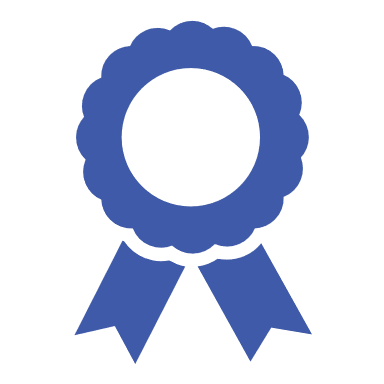 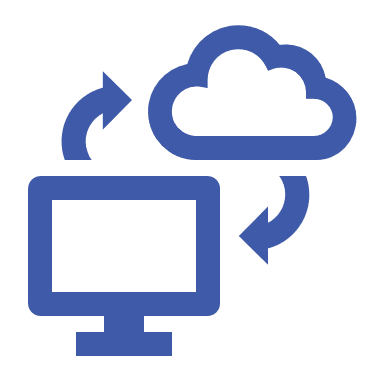 Why?

We want to better understand our customers experience of the services we provide
We want to better understand the end to end performance of our services to ensure quality, reliability and availability are consistently delivered
Our current monitoring capability is fragmented, siloed in places, and reliant on a blend of automation and manual process
We need to be pro-active in our ability to identify potential service degradation, and manage this in advance of our customers being aware
We need to get better at understanding customer demand of our services to ensure the right level of capacity is available when needed
Increase customer trust and confidence in overall service delivery
How?

Undertake a project to implement Application Performance Monitoring with consideration to our Cloud ambition
Select a best of breed tool(s) following a feasibility and analysis study
Seek opportunities to implement quickly to maximise opportunity for benefit realisation
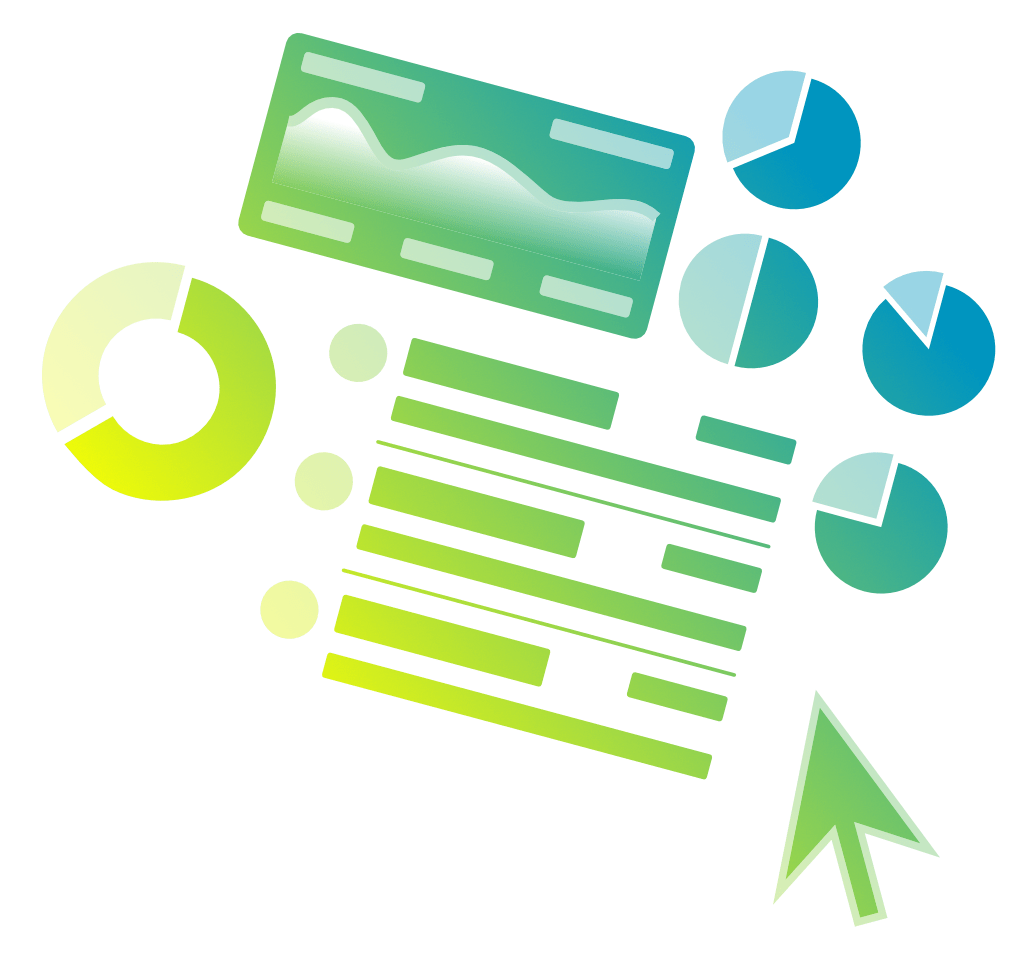 Xoserve are seeking CoMC approval to pull forward £400k of funding from BP20 (pending Nov’19 CoMC Q2 Forecast discussion). APM (£400k) had already been forecasted in BP20 submission.
Additional Resource for Technology Operations
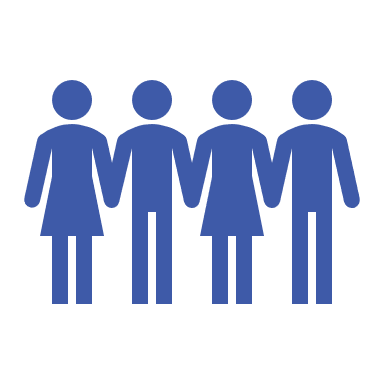 Why?

Xoserve’s IS Operational team, Technology Operations continues to be stretched dealing with stabilisation of break/fix activity, essential maintenance, and an increased change pipeline. This demand has constrained our ability to undertake continuous service improvement

In order to continue the downward trend of major incidents, and to avoid a repeat of those P1/P2 spikes seen in April/May’19, we believe its crucial that we strengthen our ability to undertake improvement measures

The recruitment of these resources will seek to mobilise a dedicated Technology Operation continuous improvement function to fast-track the delivery of all known BAU/S.I initiatives before financial year end
What will they do?

As part of the work undertaken over the last four months to identify the root cause of issues faced, Xoserve, through the AML/ASP taskforce, the Class 3 assessment, AMT Marketflow health check, and Technology Operations findings have identified 107 (at present) service improvement opportunities. 

Xoserve have assessed these initiatives and will look to prioritise there implementation inline with those providing the highest benefit and impact to customers
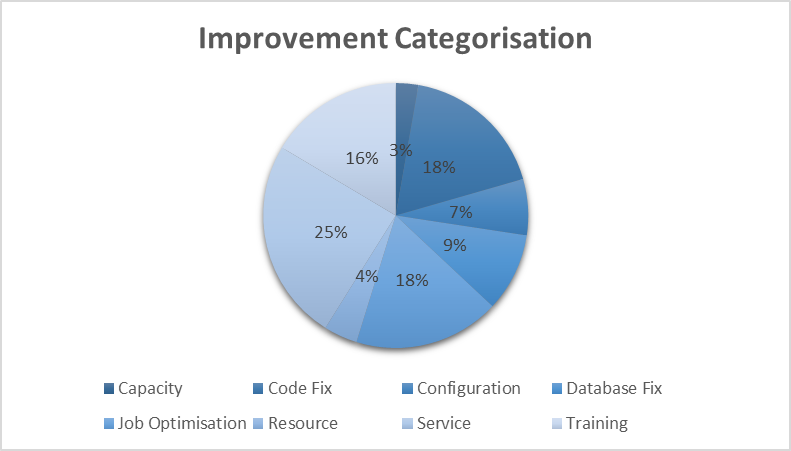 Xoserve are seeking CoMC approval to provide £200k of additional funding (pending Nov’19 CoMC Q2 Forecast discussion)
Proposed Next Steps
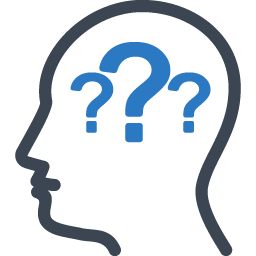 We will come back in November with a continued update on our overall system performance, and progress against improvement initiatives. 


Should you or your colleagues have any further questions from today, please can you reach out to your designated Xoserve Advocacy Representative in the first instance.
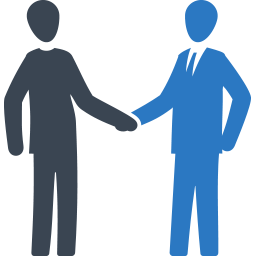